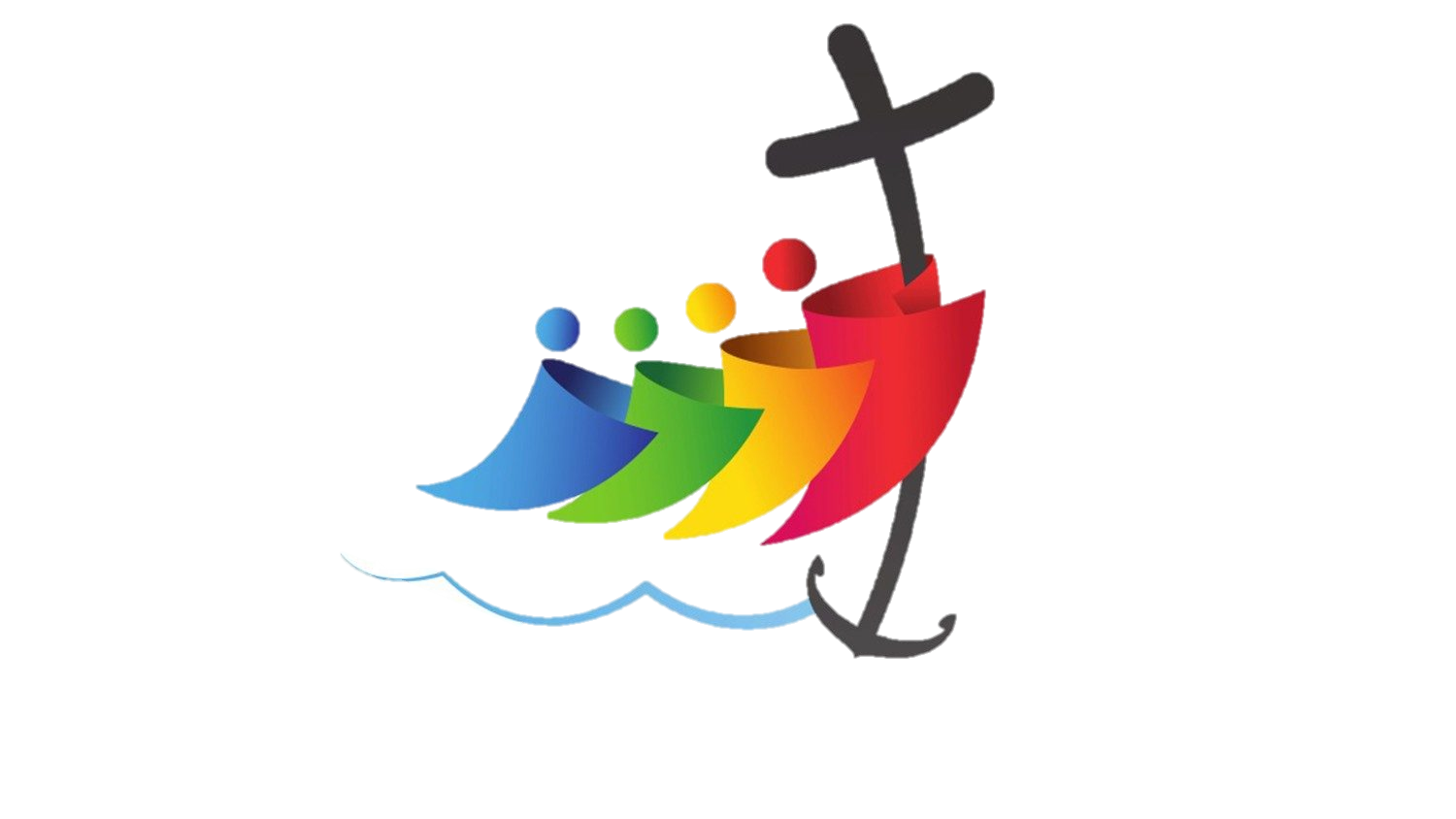 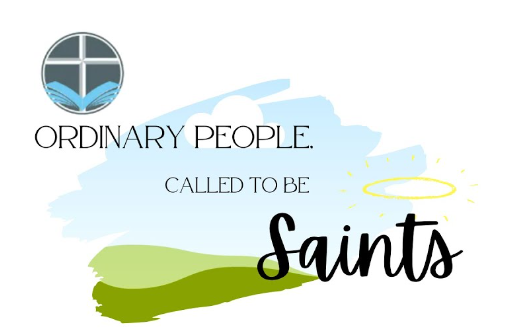 Cafod Family Fast Day October 2024
As Pilgrims of Hope, it is important to support the work of Cafod because they help so many people all over the world and provide families with the tools, they need to enable them to live life to the full Jn10:10. Cafod helps those in need so that they can do great things in the world too.
For this Fast Day, we have looked at Daniel’s moving story. Daniel is a very hardworking young man who thoughtfully cares for his family. He lives in Goma and grew up in poverty. He was not able to go to school and his family could not always provide enough food. Luckily, Daniel met a group of men that were learning carpentry at a Cafod funded centre. Daniel  joined the programme, and it has changed his and the lives of others.
Daniel’s story has really inspired me; like the Jubilee logo Daniel is being an anchor in people's lives just as Cafod was an anchor for him. Like Daniel and Cafod we can be an anchor in someone's sea, be their support, be their stability and stand in solidarity with them.
At Saint Martin’s we are selling green bow badges so people like Daniel can live life to the full.
Isabelle Year 8
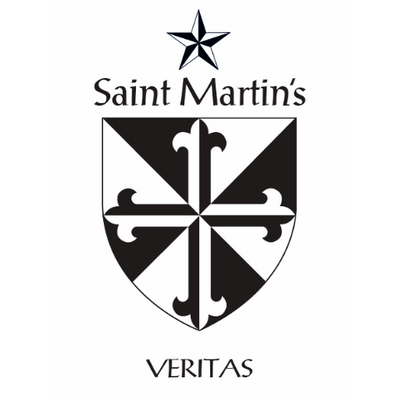 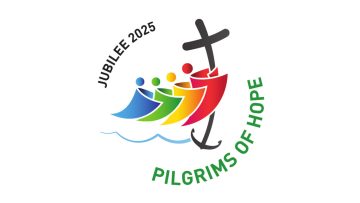 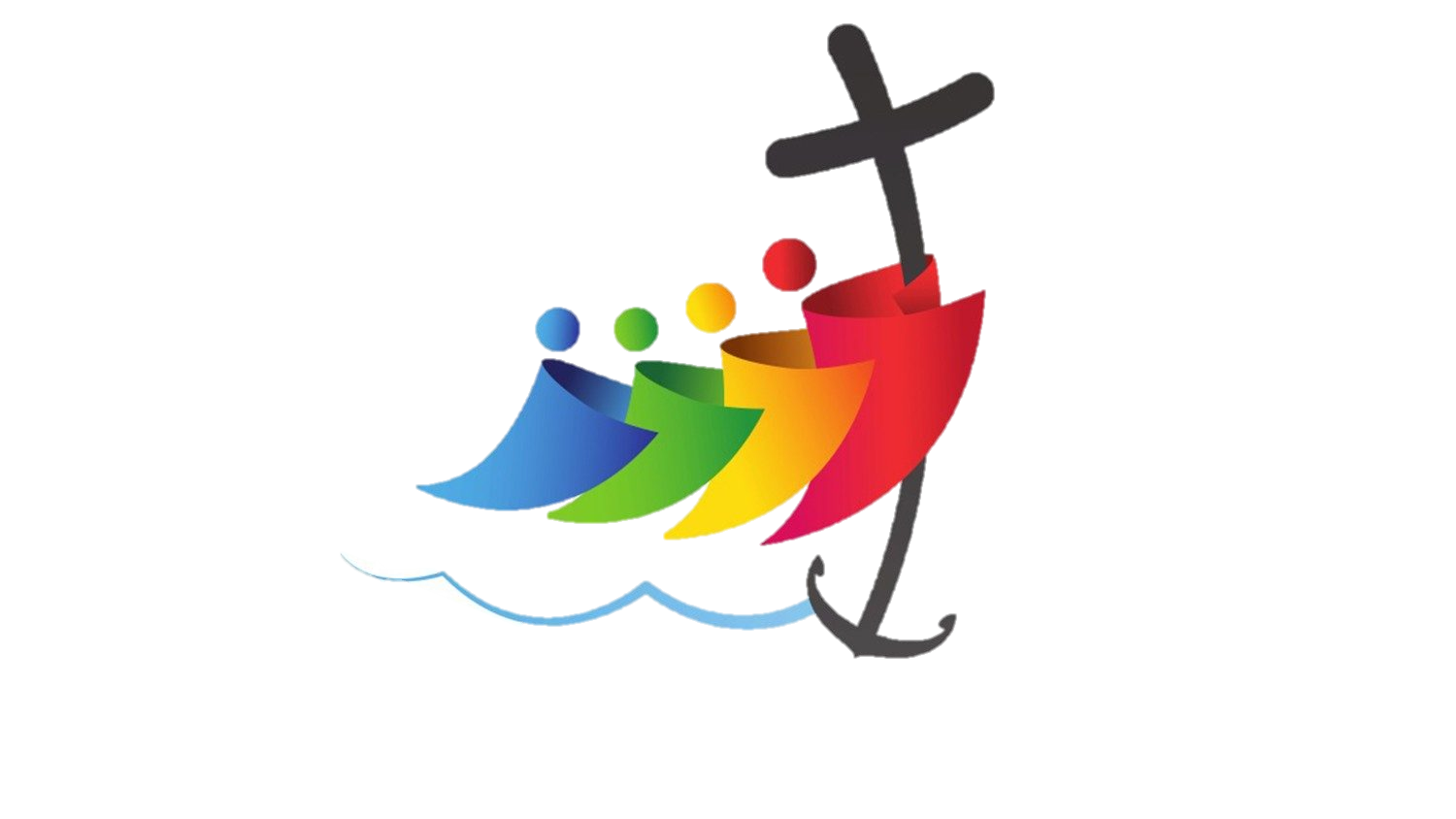 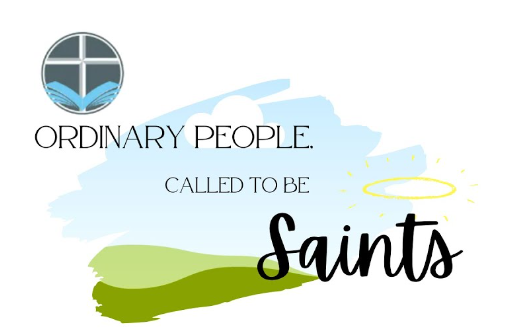 Cafod Family Fast Day October 2024
As Pilgrims of Hope, it is important to support the work of Cafod because they show subsidiarity. An example of this is Daniel’s story because he grew up in poverty and Cafod gave him an opportunity to have a job in carpentry. This also links to the Catholic Social Principle of Solidarity; because they stood in unison with him and helped him achieve his goal just like the Pilgrims of  Hope for the Jubilee logo who embrace and hold each other up in solidarity and faith. This also links to the Common Good because no one deserves to be in poverty as we are all equal and made “Imago Dei” (made in the image and likeness of God) 
Our Mission Statement is to know that we are loved by God. We can be the lights in peoples darkness by buying green badges. £11 will buy tools for carpentry, £60 will enable sewing or carpentry taining to take place or £100 will enable a workshop to be rent free for 2 months.
I have learned from Daniel to never lose faith or hope, show diligence and fortitude. As St Thomas Aquinas said, “ It is better to illuminate than to shine.”

 Ella Yr 8
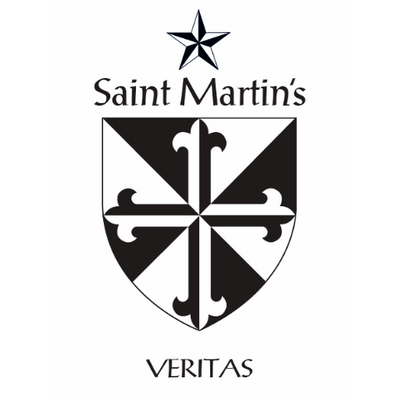 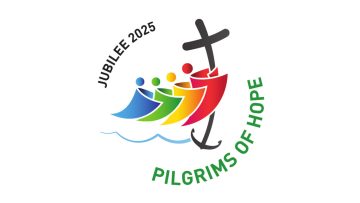 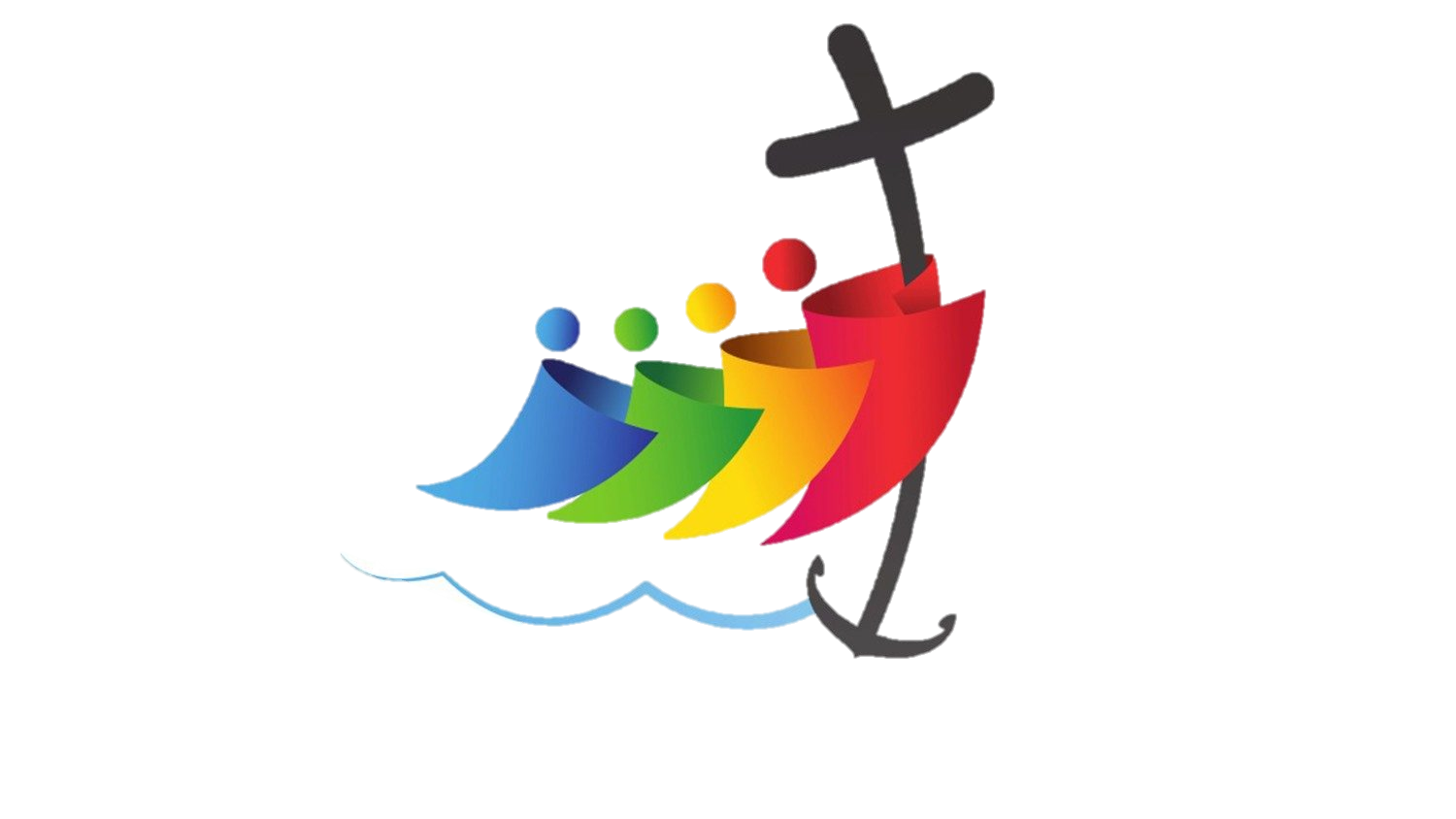 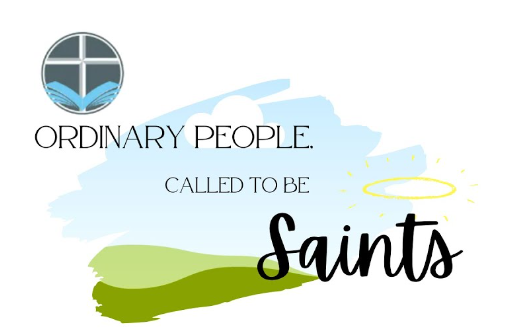 Cafod Family Fast Day October 2024
As Pilgrims of Hope, we can try to be like Daniel and stand in solidarity with our communities not just our families. We need to support Cafod because for those who cannot speak out for themselves, Cafod becomes their voice. Cafod is like the anchor in the Pilgrims of Hope logo as it steadies what we are going through  and holds up in our time of hardship.
For this Family Fast Fast, we looked at the story of Daniel who persevered through poverty and a lack of education to enrol in a carpentry workshop run by Cafod which transformed the lives of his and his community. 
 Daisy Year 8
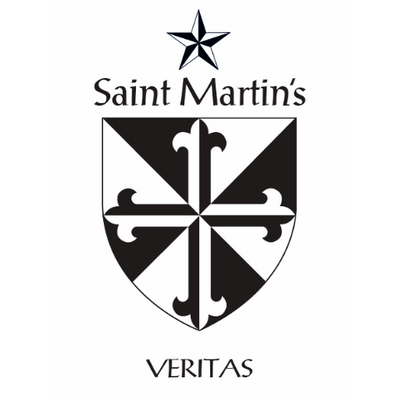 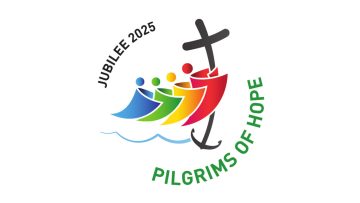 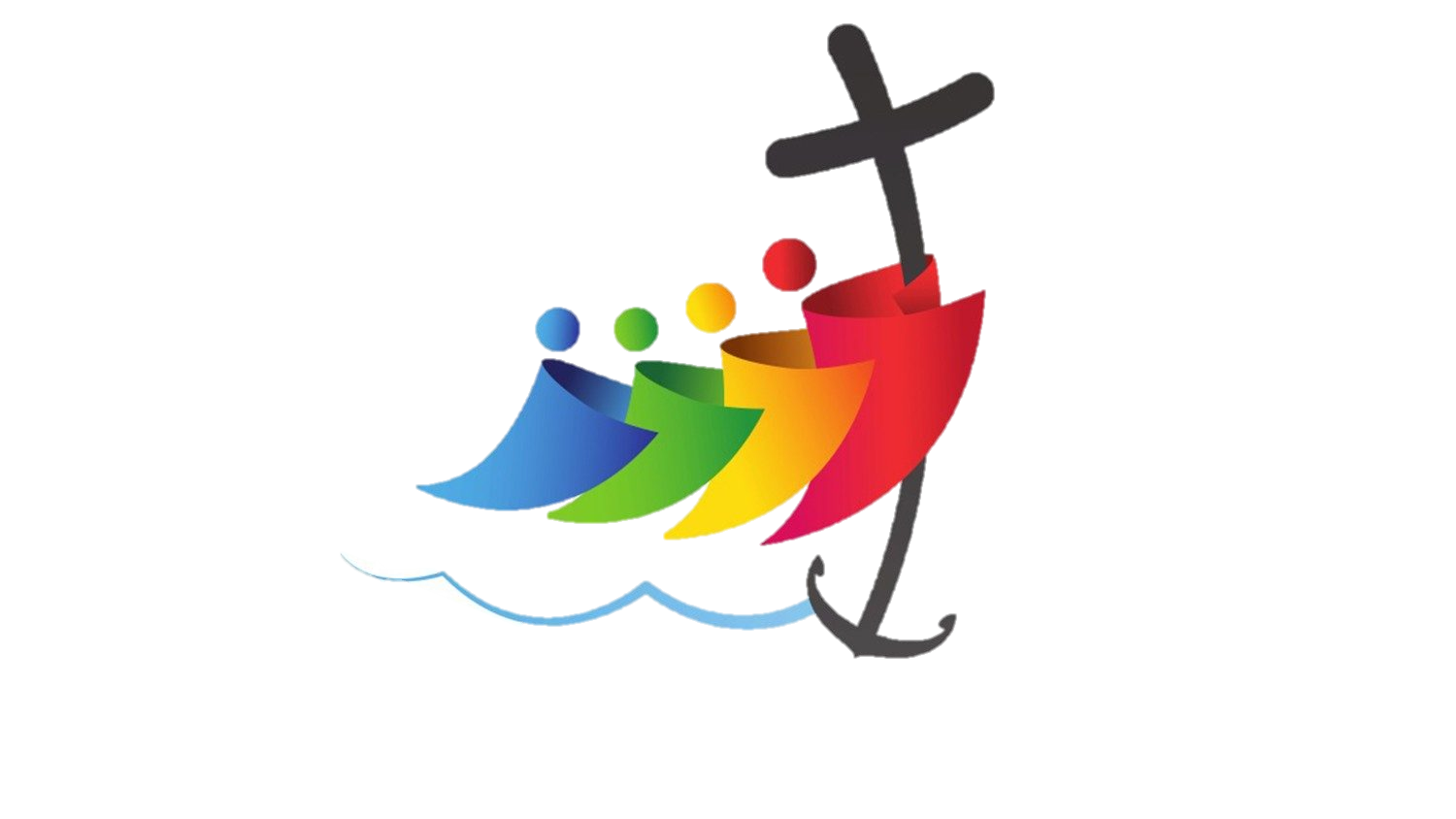 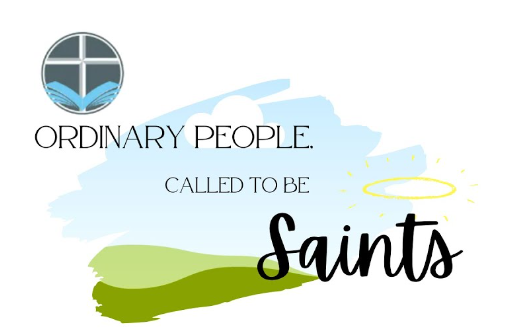 Cafod Family Fast Day October 2024
As Pilgrims of Hope, it is our duty to support organisations like Cafod so they they can raise people like Daniel from poverty and make a difference in people’s lives. Daniel’s story teaches us fortitude and perseverance because he was at an extreme low point and could simply have given up, but he didn’t lose hope or faith. With assistance from Cafod, Daniel lived out the Common Good by using skills he learned to help his community. Cafod turned Daniel’s life around and by donating and buying our green badges  we live out the principles of Solidarity and subsidiarity by assisting Cafod in improving the lives of other people. Cafod is the anchor in LEDC countries, holding off the waves of suffering. We are called to live a life of virtue so that others can live life to the full.  
Oliver Year 8
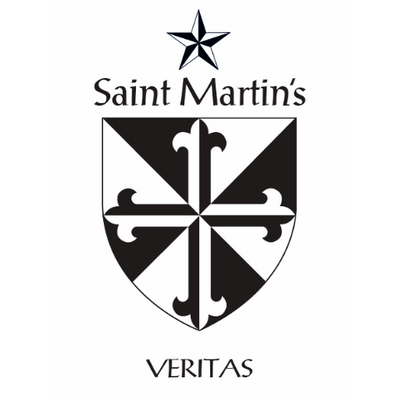 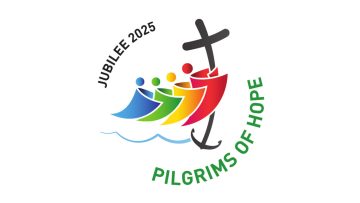